R1.01 - INITIATION AUDÉVELOPPEMENT - AMPHI#11
A. Casali
Plan
Les alias
Matrice (2D)
Passage optimal des paramètres
Valeur par défaut
Espace de noms nommés
Segmenter ses fichiers
Itérateurs
Généricité
A. Les alias
A.1 A quoi ça sert?
Faciliter la lecture du code;
Simplifier l’écriture du code;
Ajouter de la sémantique au code;
Faire des conversions / transtypage impossible
type muet
unsigned int UInt;
typedef unsigned int UInt_t ;
UInt_t UInt;
A.2 Alias sur un type
utiliser typedef pour "définir" un nouveau  type
Définition :
typedef OldType NewType;
Exemple  :
type nommé
A.3 Conversion / Transtypage (rappel)
Définition :
TypeCible (ValeurDuTypeSource);
Exemple :
int i = - 1;
cout << unsigned int (-1);
Le compilateur dit :
XXX.cxx:YYY:10: error: expected primary-expression before 'unsigned’ cout << unsigned int (-1);
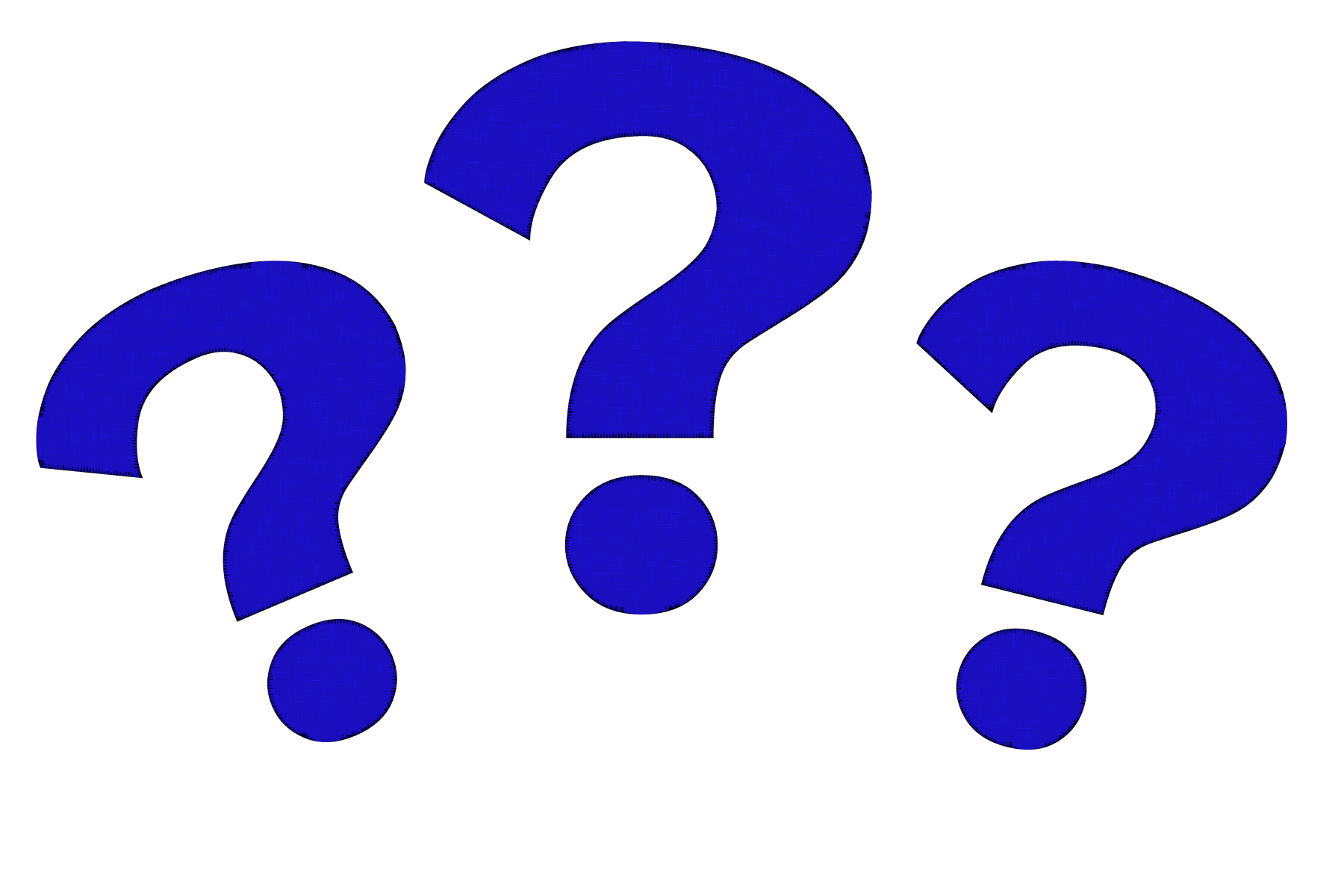 Le TypeCible ne doit pas contenir d’espace
Solution : utiliser un typedef
A.3 Définition d’une matrice
Sans les alias :
vector <vector<short> > M (10);
Avec les alias :
classdef vector <short> CVLine;
classdef vector <CVLine> CMatrix;
CMatrix M (10);
Sémantique et lisibilité
Maintenabilité
A.4 Avantages
for (CVLine & Line : M)
		Line.resize (10);
	
for (vector <short> & Line : M)
		Line.resize (10);
Supposons qu’on souhaite changer le type d’une cellule :
short -> int
Il faut parcourir tout le code et faire les changements. Gros risque d’oublis => tests de non régression non satisfaits
Plan
Les alias
Matrice (2D)
Passage optimal des paramètres
Valeur par défaut
Espace de noms nommés
Segmenter ses fichiers
Itérateurs
Généricité
B. Matrice (2D)
B.1 Déclaration
vector <vector <AType>> VarIdent;
typedef vector <AType> CVLine;
typedef vector <CVLine> CMatrix;
CMatrix varIdent; // mat
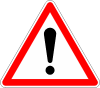 On a une matrice 0x0
B.2 Dimensionnement
Fixer le nombre de lignes à nbLignesmat.resize (nbLignes);
Fixer le nombre de colonnes à nbColonnesfor (size_t i(0); i < mat.size (); ++i)	mat[i].resize (nbColonnes);for (CVLine & uneLigne : mat)	uneLigne.resize (nbColonnes);

Fixer le nombre de lignes à nbLignes et le nombre de colonnes à nbColonnesmat.resize (nbLignes, vector <AType> (nbColonnes));
Désigne la ième ligne
B.3 Dimensionnement lors de la déclaration
CMatrix mat(nbLignes, vector <AType> (nbColonnes));
CMatrix mat(nbLignes, CVLine (nbColonnes));
B.4 Accès à une cellule
On accède à l’élément de la ième ligne, jème colonne en utilisant la notation [i][j].

Exemple : afficher le contenu d’une matrice
for (size_t i (0); i < mat.size(); ++i)
{
    for (size_t j(0); j < mat[i].size(); ++j)
        cout << Mat [i][j];
    cout << endl;
} 




for (const CVLine & uneLigne : mat)
{
    for (const AType & cel : uneLigne)
        cout << cel;
    cout << endl;
}
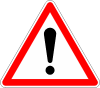 Aucun contrôle quant à la validité des indices est effectué
Plan
Les alias
Matrice (2D)
Passage optimal des paramètres
Valeur par défaut
Espace de noms nommés
Segmenter ses fichiers
Itérateurs
Généricité
C. Passage optimal des paramètres
Soit le programme suivant :
unsigned find (CVint vect, int val)
{ 
    …
}

int main ()
{
    …
    CVInt vInt (4);
    for (int &x : vInt) x = Rand (1, 10);
    cout << (find (vInt, 5) == vInt.size ()? 
            "pas " : "  ") << "trouvé" << endl;
    …
}
Etat de la mémoire avant l’appel à find ()
Etat de la mémoire pendant l’appel à find ()
On crée un nouveau vecteur (vec) de taille identique à celle de vInt
On copie, dans chaque case de la mémoire, le contenu de vec[ind]
Etat de la mémoire avant l’appel à find ()
Etat de la mémoire pendant l’appel à find ()
On a du déplacer certaines variables pour faire de la place à vec
On crée un nouveau vecteur (vec) de taille identique à celle de vInt
On copie, dans chaque case de la mémoire, le contenu de vec[ind]
Etat de la mémoire avant l’appel à find ()
Etat de la mémoire pendant l’appel à find ()
On a déplacé certaines variables pour faire de la place à vec soit en mémoire centrale, soit sur le disque (=> phénomène de swap)
On crée un nouveau vecteur (vec) de taille identique à celle de vInt
On copie, dans chaque case de la mémoire, le contenu de vec[ind]
Idée : combiner 2 notions du C++
Si un objet est déclaré const, on ne peut pas le modifier;
Si un objet est passé par référence (utilisation de ‘&’), seule son adresse mémoire est donnée à la fonction, l’objet n’est pas copié (il est utilisable en lecture –attention- et en écriture).
Lors d’une déclaration de fonction tous les objets doivent avoir ces 2 propriétés.
type f (const type1 & varIdent1, const type2 & varIdent2, …)
Exemple : 
unsigned find (const CVint & vect, int Val) {…}
Ce n’est pas une classe mais un POD (4 octets)
Paramètres in / out renvoyés
On souhaite transformer tous les caractères d’une string en leur minuscule
void toLower (string & str)
{
     for (char & c : Str) c = tolower (c);
}
…
string chaine;
getline (cin, chaine);
toLower (chaine);
cout << chaine;
Est-ce qu’il n’y aurait pas moyen de combiner les deux dernières instructions?

cout << ToLower (chaine);
=> Modification de la signature de toLower ()
string toLower (string & str)
{
    …
    return str;
}

…
cout << toLower (chaine);
Retour par copie : pas bien
Passage par référence : TB
=> Modification de la signature de toLower ()
string & toLower (string & str)
{
    …
    return str;
}

…
cout << toLower (chaine);
Passage par référence : TB
Passage par référence : TB
On a fait une unique allocation mémoire de chaine.
Plan
Les alias
Matrice (2D)
Passage optimal des paramètres
Valeur par défaut
Espace de noms nommés
Segmenter ses fichiers
Itérateurs
Généricité
affectation multiple
utilisation de la valeur par défaut : 8
D. Valeur par défaut
D.1 Dans les fonctions « normales »
Déclaration/définition
string &  expandTab (string & chaine, 
                     unsigned tab = 8)
{
    ...
Utilisation
string ligneLue, L4, L8;
getline (cin, ligneLue);
L4 = L8 = ligneLue;

cout << expandTab (L4, 4) << '\n' 
     << expandTab (L8)    << '\n';
string &  expandTab (string & chaine, 
                     unsigned tab = 8)
{ ...
Si la déclaration et la définition sont séparées
la valeur par défaut doit apparaître LE PLUS TOT possible
et ne doit pas être répétée
sinon redondance ou contradiction !
string &  expandTab (string & chaine, 
                     unsigned tab = 8);
corps 
de la fonction
FAUX
string &  expandTab (string & chaine, 
                     unsigned tab)
{ ...
JUSTE
string &  ExpandTab (string & Chaine, 
                     unsigned Tab /* = 8 */)
{ ...
MIEUX
Règles pour les paramètres par défaut :
Soit f () une fonction comprenant m paramètres dont n ayant des valeurs par défaut (n <= m).
Dans le profil, si le ième paramètre a une valeur par défaut, tous les paramètres suivants ont obligatoirement des valeurs par défaut;
Dans l’appel à la fonction, si on omet de fixer une valeur au ième paramètre, on ne doit fixer aucune valeur pour ses suivants.
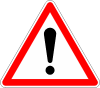 Ada95 / python autorise une autre façon de passer des paramètres effectifs lors de l'appel
procedure UneFonction (Largeur    : in Integer, 
                       Hauteur    : in Integer, 
                       Profondeur : in Integer) is
Utilisation
UneFonction (Largeur    =>  10, 
             Profondeur =>  25,
             Hauteur    => 140);
C'est le passage des paramètres par nom
Plan
Les alias
Matrice (2D)
Passage optimal des paramètres
Valeur par défaut
Espace de noms nommés
Segmenter ses fichiers
Itérateurs
Généricité
bibliothèque graphique 2D
bibliothèque graphique 3D
E. Espace de noms nommés
Fill()
Shadow()
Paint()
Project()
...
...
types
sous-programmes
ensemble de
bibliothèque =
classes, constantes, ...
Draw()
Draw()
conflit
utilisateur
Fill (something);
Project (quelque_chose);
quel Draw() ?
Draw (autre_chose);
quel Draw() ?
Draw (...);
opérateur de
résolution de
portée
utilisation
#include <string>    // contient la "description" de string
#include <iostream>  //    "         cin, cout, endl, ...
int main ()
{


    


    return 0;

} // main()
std::string Message;
std::cin  >> Message;
    std::cout << Message << std::endl;
ou
utilisation
#include <string>    // contient la "description" de string
#include <iostream>  //    "         cin, cout, endl, ...
using namespace std;
int main ()
{


    


    return 0;

} // main()
string Message;

    cin  >> Message;
    cout << Message << endl;
bibliothèque graphique 3D
bibliothèque graphique 2D
Fill()
Shadow()
Paint()
Project()
Draw()
Draw()
aucune ambiguïté
décrites dans
fichiers
Graph3D
Graph2D
#include <Graph2D>
#include <Graph3D>
ou
nsGraph2D::Fill (something);
nsGraph3D::Project (quelque_chose);
nsGraph3D::Draw (autre_chose);
nsGraph2D::Draw (...);
bibliothèque graphique 3D
bibliothèque graphique 2D
Fill()
Shadow()
Paint()
Project()
Draw()
Draw()
aucune ambiguïté
décrites dans
fichiers
Graph3D
Graph2D
#include <Graph2D>
#include <Graph3D>
using namespace nsGraph2D;
ou
using namespace nsGraph3D;
Fill (something);
Project (quelque_chose);
nsGraph3D::Draw (autre_chose);
nsGraph2D::Draw (...);
Plan
Les alias
Matrice (2D)
Passage optimal des paramètres
Valeur par défaut
Espace de noms nommés
Segmenter ses fichiers
Itérateurs
Généricité
F. Segmenter ses fichiers
Il existe 3 types de fichiers ayant pour extension : 
.h : regroupe toutes les signatures des fonctions;
.cpp : regroupe touts les corps des fonctions déclarées dans le .h + d’autres fonctions « locales »;
.hpp : regroupe les  signatures + corps des fonctions.

Règles : 
Les fichiers de signature et de corps doivent posséder le même nom (à la casse près)!
Les paramètres par défaut ne sont présents que dans le fichier d’extension .h
On ne doit pas trouver deux fonction ayant la même signature dans le même espace de nom, quelque soit le(s) fichier(s) où elles se trouvent 
Le fichier XXX.h commence obligatoirement par #ifndef __XXX_H#define __XXX_H
Le fichier XXX.h se termine par #endif
Le fichier XXX.cpp doit contenir#include "XXX.h"
F.1 Exemple
nsUtil.h

#ifndef __NSUTIL_H#define __NSUTIL_H

…
namespace nsUtil
{
    std::string & toLower (std::string & str);
    …
}
#endif
Résolution de portée obligatoire dans les
fichiers d’entête
nsUtil.cpp

#include "nsUtil.h"
using namespace std;

string & nsUtil::toLower (string & str) {…}
La résolution de portée se fait ici
main.cpp

#include "nsUtil.h"
using namespace std;
using namespace nsUtil;

cout << toLower (Chaine);
F.2 duplicate symbol for architecture x86_64
Cause : deux fonctions de même signature appartiennent au même espace de nom. 

Solution : mettre l’une des deux dans un espace de nom anoyme
Plan
Les alias
Matrice (2D)
Passage optimal des paramètres
Valeur par défaut
Espace de noms nommés
Segmenter ses fichiers
Itérateurs
Généricité
vInt1
begin()
vInt2
begin()
iter
"objet repéré par iter"
G. Itérateurs
: alternative aux indices
permet de parcourir une collection
tyepdef vector <int> CVInt;
CVInt vInt1, vInt2;
// Remplissage de VInt1, VInt2;
G.1 Déclaration d'un itérateur
CVInt::iterator iter;
G.2 Initialisation d'un itérateur
c'est un type exporté 
par la classe vector
iter = vInt1.begin();
chaque vector "a" son begin()
G.3 Accès au contenu de la case
cout << *iter << '\n';
intervalle semi-ouvert
vInt1
begin()
end()
vInt1
iter
G.4  Parcours d’une collection
Affichage d'un vector :
typedef CVInt::iterator Iter_t;
for (Iter_t iter (vInt1.begin());
iter != vInt1.end();
++iter)
cout << *iter << endl;
Iter_t remplace std::vector <int>::iterator
G.5 Accès en écriture
CVString vStr;    // remplir vStr;
typedef CVString::iterator VStrIter_t;
for (VStrIter_t iter (vStr.begin());
     iter < vStr.end(); ++iter)
{
    cin >> strLue;
    *iter = strLue;
}
remplit le vector avec des mots lus
ou
{
    cin >> *iter;
}
(  i    ).size()
la longueur de
G.6 Opérateur ->
CVString VStr;    // remplir VStr;
typedef CVString::iterator VStrIter_t;
for (VStrIter_t iter (vStr.begin());
     iter < vStr.end(); ++iter)
{
    cout <<  * Iter          << endl;

}
Affiche                              chaque chaîne du vector
ou
{
    cout << Iter->size()   << endl;
}
->    remplace   (*).
G.7 Arithmétique autorisée
Iter = VStr.begin() + 2;
le troisième (rang 2)
l'avant-dernier
Iter = VStr.end() - 2;
Iter += 2;
G.8 D’autres itérateurs
reverse_iterator
for (CVString::reverse_iterator iter (vStr.rbegin());
     iter != vStr.rend(); ++iter)
cout << *iter << '\n';
const_iterator
const_reverse_iterator
for (CVString::const_iterator iter (vStr.begin());
     iter != vStr.end(); ++iter)
*iter = strLue;
"assignment of read-only location"
Plan
Les alias
Matrice (2D)
Passage optimal des paramètres
Valeur par défaut
Espace de noms nommés
Segmenter ses fichiers
Itérateurs
Généricité
H. Généricité
But : écrire des fonctions indépendantes vis à vis de leur type.

Exemple (1):
void afficheVInt (const CVInt & V) 
{ 
    for (const int x : V)
        cout << setw (3) << x;
    cout << endl; 
}

CVInt VInt (10);
//génération de VInt
AfficheVInt (VInt);
CVUInt VUInt (10);
//génération de VUInt
AfficheVInt (VUInt);
main.cpp:XX: error: no matching function for call to 'ShowVInt'    ShowVInt(VUInt);
Pas de soucis
main.cpp:XX: candidate function not viable: no known conversion from 'vector<unsigned int>' to 'const vector<int>' for 1st argument void ShowVInt (const CVInt & V)
Exemple (2) : permutation (swap) de deux "objets"
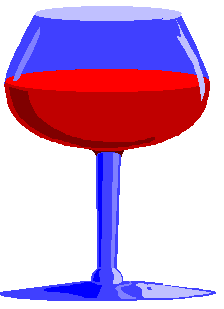 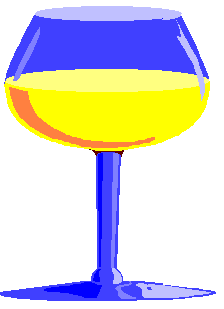 B  S
S  B
une Suze
un Bronx
pas terrible !!!
1
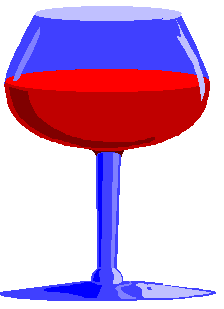 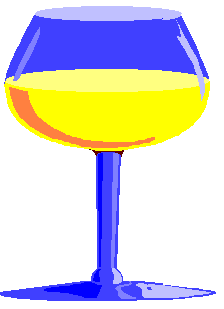 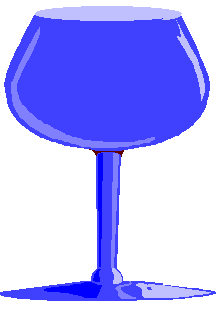 B
S
Verre3  B
2
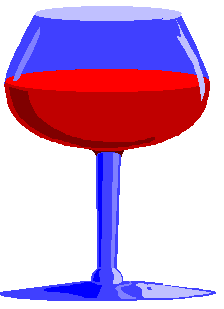 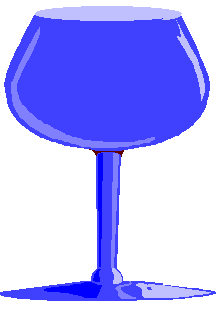 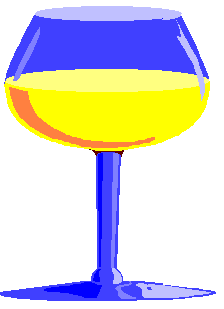 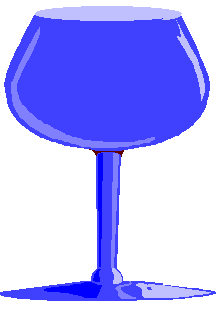 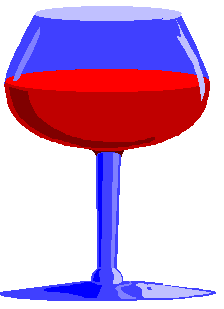 B
S
Verre3  B
B       S
3
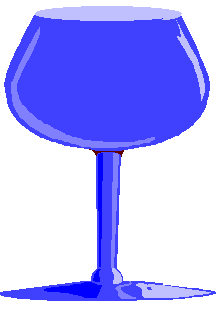 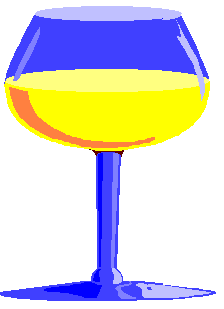 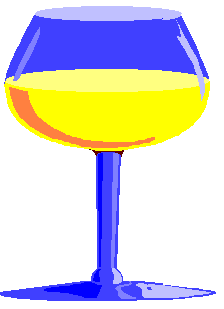 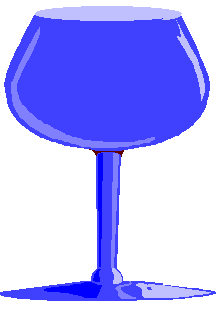 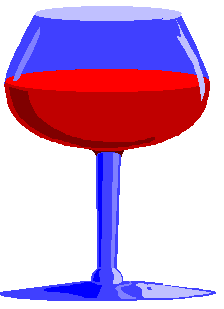 B
S
Verre3  B
B       S
S       Verre3
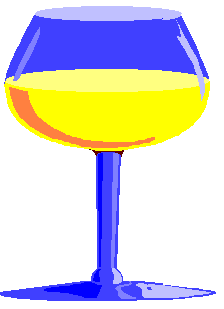 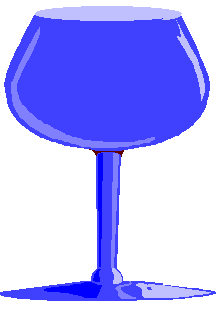 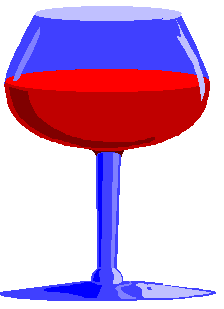 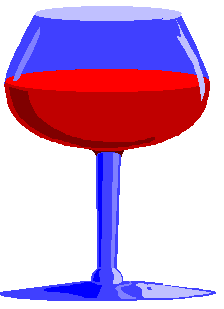 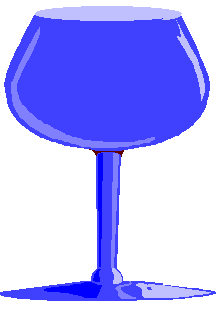 B
S
Verre3  B
B       S
S       Verre3
H.1 Fonction swap () générique
template <typename AType>
void swap (AType & a, AType & b)
{
    const AType Local = a;
    a = b
    b = Local;

} // swap ()
C'est une 
SPE-CI-FI-CA-TION !
il faut et il suffit que l'opérateur d'affectation = 
existe pour le type  AType
int IA = 12, IB = 21;
swap (IA, IB);
string S1 ("Str1"), S2 ("Str2");
swap (S1, S2);
H.2 Fonction afficheVect () simplement générique
template <typename Vect>
void afficheVect (const Vect & V)
{    
    for (size_t i (0); i < V.size (); ++i)        
        cout << setw (3) << V[i];    
    cout << endl;
}

ShowVect (VInt);
ShowVect (VUInt);
Spécifications
Le type générique Vect doit contenir une méthode .size ()
Chaque élément doit être accessible à l’aide de []
Chaque élément doit être injectable
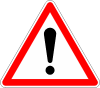 Charge au programmeur de se conformer aux spécifications de la fonction générique
struct pos {size_t numLigne; size_t numColonne;}
typedef vector<pos> CVPos;
CVPos vPos (10); 
ShowVect (vPos);
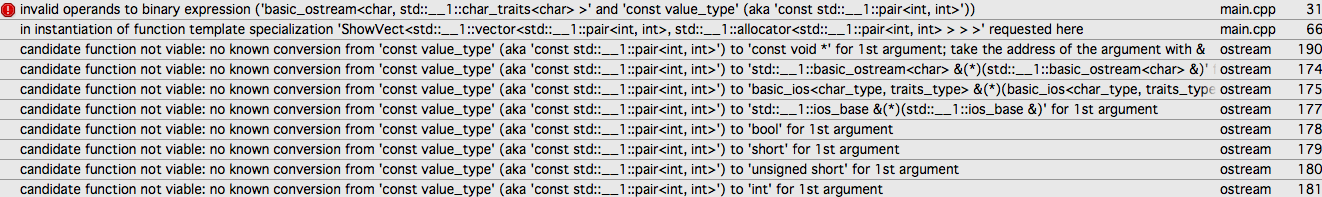 Vrai
Vrai
Faux
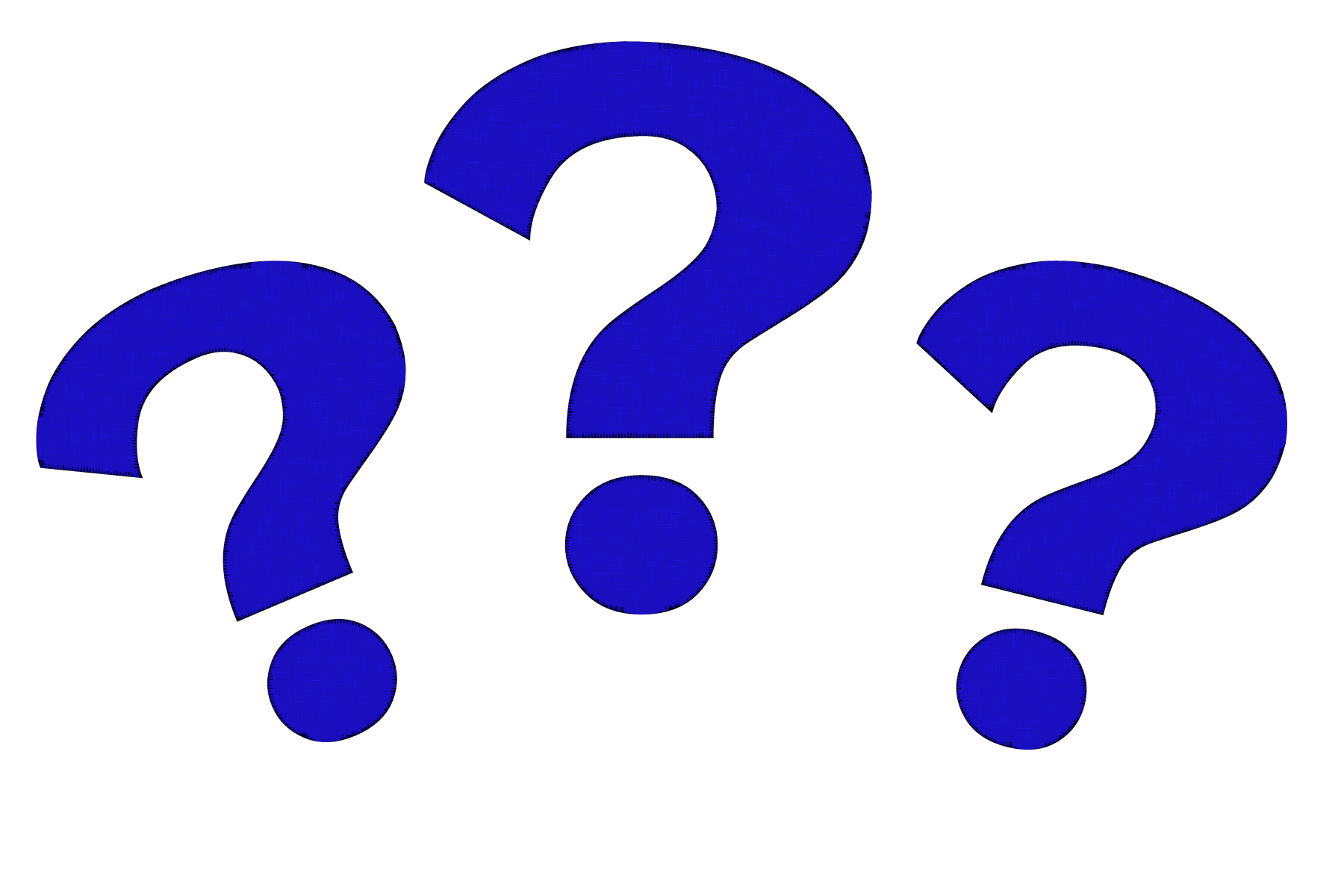 Le type CVPos doit contenir une méthode .size ()
Chaque élément doit être accessible à l’aide de []
Chaque élément doit être injectable
Parfaitement conforme aux spécifications de la fonction.
=> Identificateur mal choisi 
array<int, 13> AInt13;
ShowVect (AInt13);
string str (10, ‘-’);
ShowVect (Str);
H.3 Fonction afficheVect () doublement générique
On souhaite afficher le contenu d’une tranche [Min, Max[ d’un vecteur
template <typename Vect, typename Ind_t>
void afficheVect (const Vect & V, Ind_t Min, Ind_t Max)
{    
    for (Ind_t i (Min); i < Max; ++i)        
        cout << setw (3) << V[i];    
    cout << endl;
}
Prérequis :
Le type générique Ind_t doit être connu dès la compilation.
Il faut le passer en paramètre de la fonction; 
éviter les valeurs par défaut pour les paramètres génériques (sauf si eux mêmes sont génériques)
Spécifications
Chaque élément du type générique Vect doit être accessible à l’aide de []
Chaque élément doit être injectable
Tous les éléments dans la tranche [Min, Max[ doivent exister, aucun contrôle n’est effectué;
Le type générique Ind_t doit supporter les opérateurs de comparaison, d’affectation et l’opérateur de pré-incrémentation ++.
template <typename Vect, typename Ind_t>
void afficheVect (const Vect & V, Ind_t Min, Ind_t Max)
{    
    for (Ind_t i (Min); i < Max; ++i)        
        cout << setw (3) << V[i];    
    cout << endl;
}
afficheVect (VInt, 0, 10);
int
int
afficheVect (VUInt, 0, 10);
int
int
template <typename Vect, typename Ind_t>
void afficheVect (const Vect & V, Ind_t Min, Ind_t Max)
{    
    for (Ind_t i (Min); i < Max; ++i)        
        cout << setw (3) << V[i];    
    cout << endl;
}
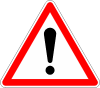 Pas de transtypage / conversion implicite lors des appels aux fonctions génériques!
afficheVect (vInt, 0, vInt.size ());
int
size_t
Solution 1 :
afficheVect (vInt, 0, int (vInt.size ()));

Solution 2 :
typedef unsigned long UL_t;
afficheVect (vInt, UL_t(0), vInt.size ());

Solution 3 : 
afficheVect (vInt, 0ul, vInt.size ());
H.4 Généricité et itérateurs
La plupart des fonctions de la STL proposent cette interface.
Exemple : 
Afficher le contenu d’un conteneur à l’aide d’itérateurs génériques.
template <typename TIter>
void ShowContainer (TIter Begin, TIter End)
{    
    for (TIter i (Begin); i < End; ++i)        
        cout << *i << '\t';    
    cout << endl;
}
On se sait plus rien du conteneur !!
Spécifications
Un objet de type  TIter doit supporter l'opérateur * (unaire) permettant d'accéder à un objet injectable;
Un objet de type  TIter doit supporter la pré-incrémentation, l’affectation, la comparaison;
 Begin et End doivent pointer sur le même conteneur.
template <typename TIter>
void ShowContainer (TIter Begin, Iter End)
{    
    for (TIter i (Begin); i < End; ++i)        
        cout << *i << '\t';    
    cout << endl;
}
On peut faire tout ce qu’on souhaite :
ShowContainer (vInt.begin ()  , vInt.end ());    ShowContainer (vUInt.begin () , vUInt.end ());    ShowContainer (aInt13.begin (), aInt13.end ());    
string Str (10, '-');    
ShowContainer (str.begin ()   , str.end ());
Et même plus : afficher des tableaux du C :
int Tab [10] = {0, 1, 2, 3, 4, 5, 6, 7, 8, 9}; 
ShowContainer (Tab, Tab+10);
H.5 fonction générique de la STL
Fonction de tri

Profil : 
template <class RandomAccessIterator> 
void sort (RandomAccessIterator first, 
           RandomAccessIterator last);
Spécification :
Random-access iterators to the initial and final positions of the sequence to be sorted. The range used is [first,last), which contains all the elements between first and last, including the element pointed by first but not the element pointed by last.
RandomAccessIterator shall point to a type for which swap is properly defined and which is both move-constructible and move-assignable.
Exemple : 
sort (vInt.begin (), vInt.end ());
Fonction de recherche

Profil : 
template <class InputIterator, class T> 
InputIterator find (InputIterator first, 
                    InputIterator last, const T& val);
Spécification :
Input iterators to the initial and final positions in a sequence. The range searched is [first,last), which contains all the elements between first and last, including the element pointed by first but not the element pointed by last.
Value to search for in the range.T shall be a type supporting comparisons with the elements pointed by InputIterator using operator== (with the elements as left-hand side operands, and val as right-hand side).
Exemple :
cout << (find (vInt.begin(), vInt.end(), 0) == vInt.end() ? 
         "non " : " ") << "trouvé" << endl;
Les fonctions d’insertion dans un vecteur
Profil  (insertion simple):
iterator insert (const_iterator position, 
                 const value_type& val);
Spécifications :
Il faut les chercher dans la classe vector et non dans le profil de la fonction!
Exemple : 
vInt.insert (vInt.end (), 10);  //ou
vInt.insert (vInt.begin () + vInt.size (), 10); // ou
vInt.push_back (10);
Profil  (remplissage):
iterator insert (const_iterator position, size_type n,
                 const value_type& val);
Exemple :
vInt.insert (vInt.end (), 2, 10);
Profil  (copie une autre tranche d’un conteneur):
template <class InputIterator>
iterator insert (const_iterator position, 
                 InputIterator first, InputIterator last)
Exemple :
vInt.insert (vInt.end (), vUInt.begin (), vUInt.end ());